BRK2563
SQL Server In-Memory Overview
Kevin Farlee
Recent SQL Server Investments
In-Memory Technologies
Enhanced 
High Availability
New Hybrid 
Scenarios
Other investments
Always On Enhancements 
Increased availability and improved manageability of active secondaries
Performance improvements


Online Database Operations
Increased availability for index/partition maintenance
In-Memory OLTP
5-25x performance gain for OLTP integrated into SQL Server
Greater scaling

In-Memory DW
5-25x performance gain and high data compression 
Updatable and clustered
Readable Secondary for Column Store
Better together with Windows Server
WS2012 ReFS support
Online resizing VHDx
Hyper-V replica
WS 2012 R2 support
Windows Server 2016 support

Extending Power View
Enable Power View on existing analytic models and support new multi-dimensional models.
Backup to Azure
Easy to implement and cost effective Disaster Recovery solution to Azure Storage

HA to Azure VM
Easy to implement and cost effective high availability solution with Windows Azure VM

Deploy to Azure
Deployment wizard to migrate database
SQL Server In-Memory Technology
In-Memory Technologies
Applicable to

Transactional workloads: 
Concurrent data entry, processing and retrieval
In-Memory OLTP
5-20X performance gain for OLTP integrated into SQL Server

In-Memory DW
5-25X performance gain and high data compression 
Updatable and clustered
Applicable to

Decision support workloads: 
Large scans and aggregates
Outline
In-Memory OLTP Overview
Motivating trends – hardware, software, apps
In-memory OLTP architecture & integration into SQL Server
Performance and customer results
New in SQL Server 2016
In-Memory Data Warehousing Overview
Scenarios
Benefits
How it works
New in SQL Server 2016
Why In-memory OLTP (aka Hekaton)
Customer demand for ever higher throughput and performance OLTP at a lower cost

Hardware trends demand architectural changes on RDBMS to meet those demands
In-memory OLTP is: 
High performance,
Memory-optimized OLTP engine, 
Integrated into SQL Server and 
Architected for modern hardware
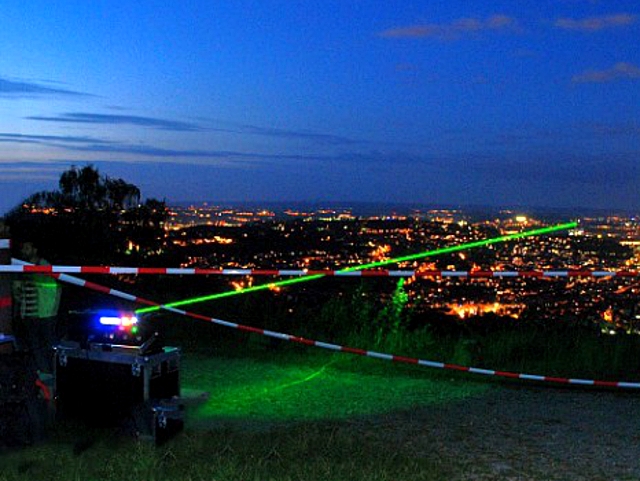 6
Hardware Trends
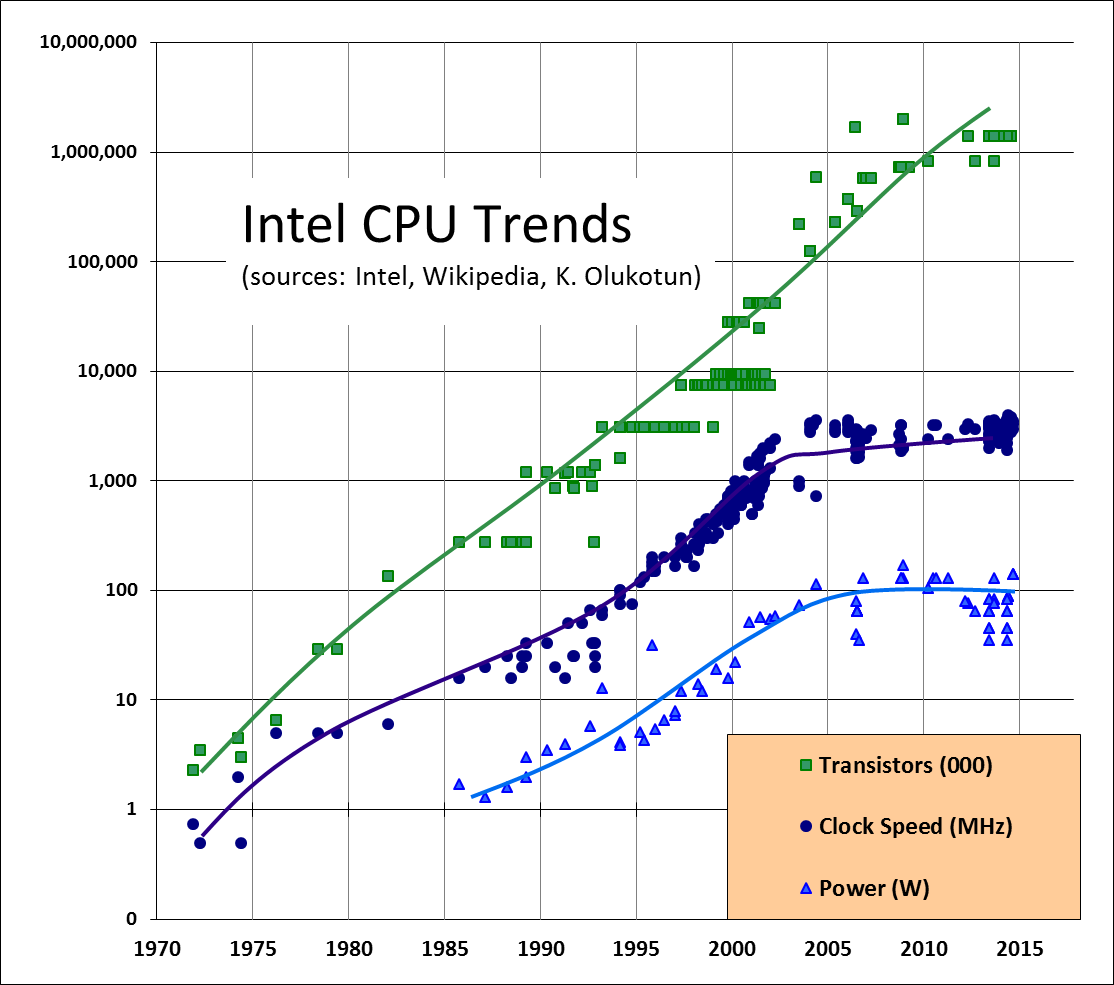 New CPU won’t run a short transaction much faster
Moore’s Law on total CPU processing power holds but in parallel processing…
CPU clock rate stalled…
Because processors would melt…
Meanwhile RAM cost continues to drop
Outline
In-Memory OLTP Overview
Motivating trends – hardware, software, apps
In-memory OLTP architecture & integration into SQL Server
Performance and customer results
In-Memory Data Warehousing Overview
Scenarios
Benefits
How it works
Coming in SQL Server 2016
In-Memory OLTP Architectural Pillars
Built-In
Principles
Performance-critical data fits in memory
Push decisions to compilation time
Conflicts are Rare
Architectural Pillars
Main-Memory Optimized
T-SQL Compiled to Native Machine Code
Non-Blocking Execution
SQL Server Integration
Multi-version optimistic concurrency control, full ACID support
Lock-free data structures
No locks, latches or spinlocks, 
No I/O in transaction
T-SQL compiled to machine code leveraging VC compiler
Procedure and its queries, becomes a C function
Aggressive compile-time optimizations
Same manageability, administration & development experience
Integrated queries & transactions
Integrated HA and backup/restore
Direct pointers to rows
Indexes exist only in memory
No buffer pool
No write-ahead logging
Stream-based storage
Results
In-memory cache speed with capabilities of a database
Queries & business logic run at native-code speed
Transactions execute to completion without blocking
Hybrid engine and integrated experience
In-Memory OLTP: Integration and Application Migration
Application
Key
Few improvements in comm layers
TDS Handler and Session Management
SQL Server.exe
Existing SQL Component
Parser, Catalog, Optimizer
Execution Plan cache for ad-hoc T-SQL and SPs
Hekaton Compiler
Native-Compiled SPs and Schema
20-40x more efficient
Real Apps see 2-30x
T-SQL Interpreter
Hekaton Component
Access Methods
Hekaton Engine: Memory_optimized Tables & Indexes
Generated .dll
Non-durable Table option
Query Interop
Buffer Pool
T1
T2
T3
Tables
Reduced log contention; Low latency still critical for performance
T1
T2
T3
Indexes
Data Filegroup
Transaction Log
Memory-optimized Table Filegroup
T3
T1
T2
T1
T2
T3
T2
T1
T3
T2
T3
T1
Create Table DDL
CREATE TABLE [Customer](
    [CustomerID] INT NOT NULL 
	PRIMARY KEY NONCLUSTERED HASH WITH (BUCKET_COUNT = 1000000),
    [Name] NVARCHAR(250) NOT NULL,
    [CustomerSince] DATETIME NULL
		INDEX [ICustomerSince] NONCLUSTERED
    INDEX [ICustomerID-Since] NONCLUSTERED (CustomerID, CustomerSince)

)
WITH (MEMORY_OPTIMIZED = ON,
		    DURABILITY = SCHEMA_AND_DATA);
Hash Index
BUCKET_COUNT 
Use 2x # of unique index key values
Indexes may be specified inline
NONCLUSTERED indexes are supported
Multi-Column indexes are supported
This table is memory optimized
This table is durable.
Non-durable tables:
DURABILITY=SCHEMA_ONLY
Memory Optimized Tables
Optimized for high-throughput OLTP

Optimized for in-memory
Create Procedure DDL
CREATE PROCEDURE [dbo].[InsertOrder] @id INT, @date DATETIME
  WITH 
    NATIVE_COMPILATION, 
    SCHEMABINDING, 
    EXECUTE AS OWNER
AS 
BEGIN ATOMIC 
  WITH 
(TRANSACTION 
   ISOLATION LEVEL = SNAPSHOT,
 LANGUAGE = 'us_english')

  -- insert T-SQL here
END
This proc is natively compiled
Native procs must be schema-bound
Execution context is required
Atomic blocks 
Create a transaction if there is none
Otherwise, create a savepoint
Session settings are fixed at create time
Outline
In-Memory OLTP Overview
Motivating trends – hardware, software, apps
In-memory OLTP architecture & integration into SQL Server
Performance and customer results
New in SQL Server 2016
In-Memory Data Warehousing Overview
Scenarios
Benefits
How it works
New in SQL Server 2016
Early Customer Performance Gains
Apps that take full advantage: e.g. web app session state
Apps with periodic bulk updates & heavy random reads
Existing apps typically see 4-7x improvement
Despite 20 years of optimizing for OLTP benchmarks – we still get 2x on a workload derived from TPC-C
Suitable Application Characteristics
Application is suited for in-memory processing
All performance critical data already fits in memory
Transaction locking or physical latching causing stalls and blocking
Application is “OLTP-Like”
Relatively short-lived transactions
High degree of concurrent transactions from many connections
Examples: Stock trading, travel reservations, order processing
Application migration simplified if
Stored procedures used
Performance problems isolated to subset of tables and SPs
Production Customers
New in SQL Server 2016
Enhanced scaling
Greatly improved surface area
Security Enhancements
More scenarios supported
More platforms supported
Outline
In-Memory OLTP Overview
Motivating trends – hardware, software, apps
In-memory OLTP architecture & integration into SQL Server
Performance and customer results
New in SQL Server 2016
In-Memory Data Warehousing Overview
Scenarios
Benefits
How it works
New in SQL Server 2016
In-memory DW (ColumnStore)
Typical scenarios

Data is typically written once and read many times
Queries are against large amounts of data
Aggregating, filtering are common

Star & snowflake schemas are common using dimension and fact tables

New data is typically appended to fact tables
In-memory DW overview
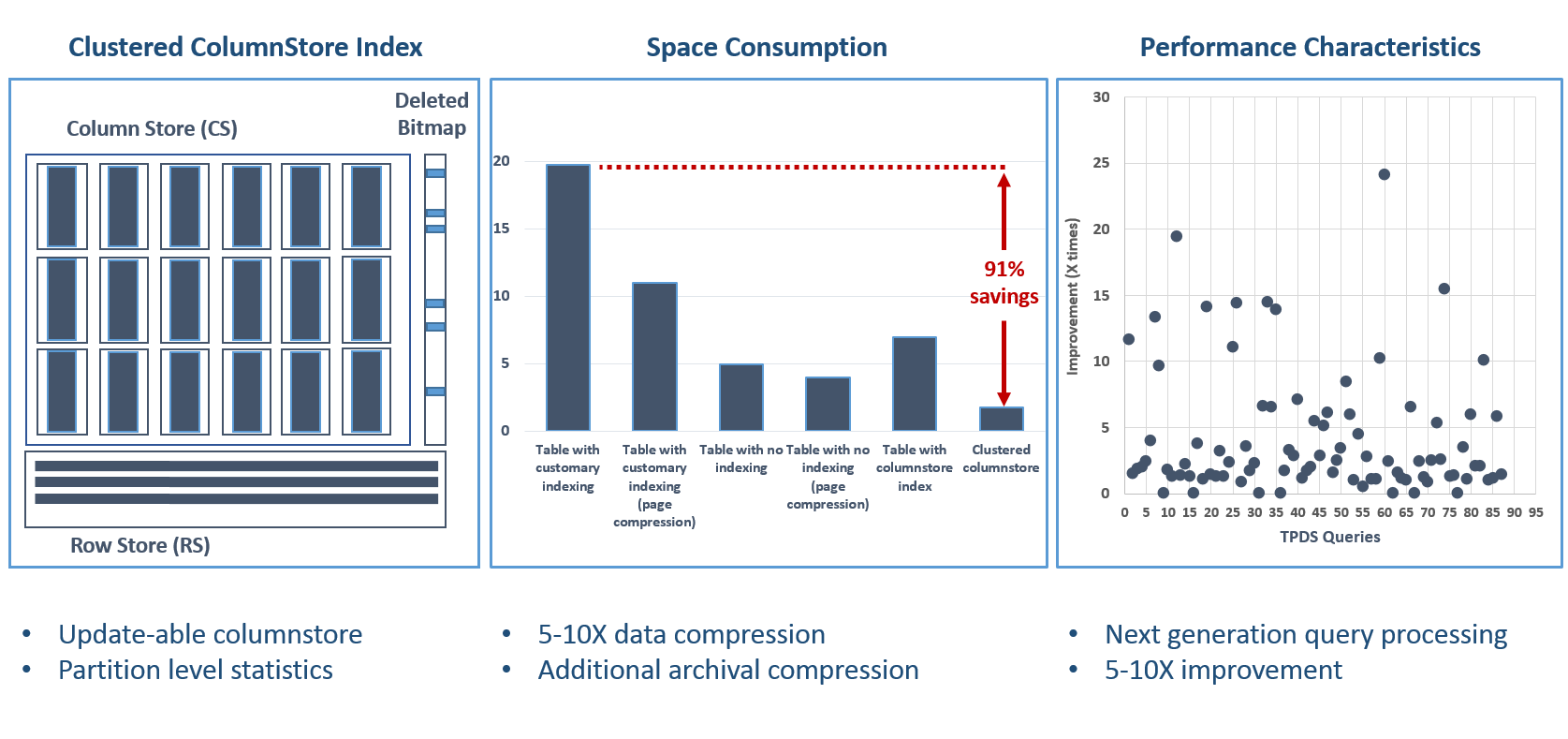 22
Columnstore internals
Data stored as columns
Data stored as rows
…
C1
C3
C4
C5
C2
Benefits:
Improved compression:
Data from same domain compress better

Reduced I/O:
Fetch only columns needed

Improved Performance:
More data fits in memory
ColumnStore Index Example
1. Horizontally Partition (create Row Groups)
~1M rows
2. Vertically Partition (create Segments)
3. Compress Each Segment
Some segments will compress more than others
*Encoding and reordering not shown
4. Read The Data
SELECT ProductKey, SUM (SalesAmount) 
FROM SalesTable 
WHERE OrderDateKey < 20101108
Segment 
Elimination
Column Elimination
Updatable Columnstore Index
Table consists of column store and row store
DML (update, delete, insert) operations leverage delta store

INSERT Values
Always lands into delta store
DELETE
Logical operation
Data physically remove after REBUILD operation is performed.
UPDATE
DELETE followed by INSERT.
BULK INSERT
if batch < 100k, inserts go into delta store, otherwise columnstore
SELECT 
Unifies data from Column and Row stores - internal UNION operation.

“Tuple mover” converts data into columnar format once segment is full (1M of rows)
REORGANIZE statement forces tuple mover to start.
C6
C1
C4
C5
C3
C2
Delta (row)
store
C1
C4
C5
C6
C3
C2
Column
Store
tuple mover
ColumnStore: SQL Server 2016
Performance and HA 
Online Index Maintenance 
Batch Operations for 
SORT
Window Aggregates
Single Threaded Execution
String predicate push down
SYMD support
Aggregate Pushdown
Parallel Insert
Loading data is very primitive
Query offload to AlwaysOn/RS
Functionality:
Fast equality search and short-range scans
PK/FK enforcement
Coarser Concurrency
Locking Granularity – Impact MERGE load or UPDATES
No support of SI/RCSI
Full Support of MARS (no updates)
Improved Supportability
Towards Seamless Integration in SQL 2014
SQL Server RDBMS
Column-Store Engine for DW
Disk-optimized, row-store engine
Memory-optimized OLTP engine
Available only in one engine
Blobs
Batch Query Operators
Native-Compiled Procedures
Work across two engines with limitations
Range + Column secondary indexes
Readable Secondaries
Work across all engines but with limitations
Transactions, Queries, Stored Procedures
AlwaysOn, Backup/Restore, Security, Admin, Deployment
Nearly seamless across all engines
Not comprehensive - only representative examples.
Other Relevant Sessions:
BRK2563: In-Memory Technologies Overview for Microsoft SQL Server and Microsoft Azure; Tuesday 10:45-12:00
BRK4552: Operational Analytics in SQL Server; Tuesday 3:15-4:30
BRK3576: In-Memory OLTP – The Road Ahead; Tuesday 5:00-6:15

BRK2574: ColumnStore Index: Microsoft SQL Server 2014 and Beyond; Wednesday 1:30-2:45PM

Lab: In-Memory OLTP Monitoring & Troubleshooting; Thursday 9-10:15
BRK3554 Microsoft SQL Server 2014 In-Memory OLTP and Columnstore Customer Deployments; Thursday 1:30-2:45
BRK2563: Microsoft SQL Server Unplugged; Thursday 3:15-4:30

*Other In-Memory OLTP Labs are available as well throughout the conference
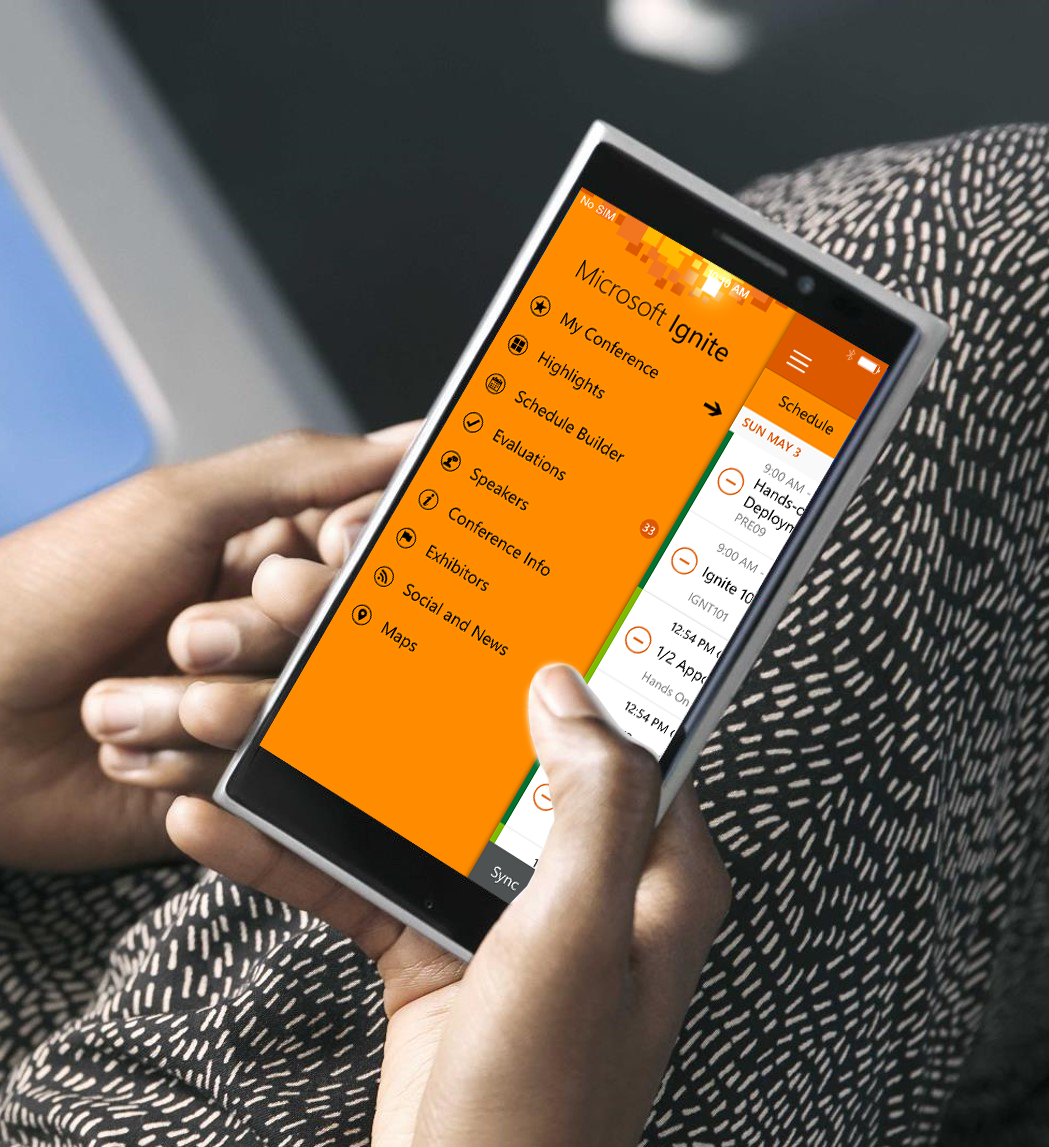 Please evaluate this session
Your feedback is important to us!
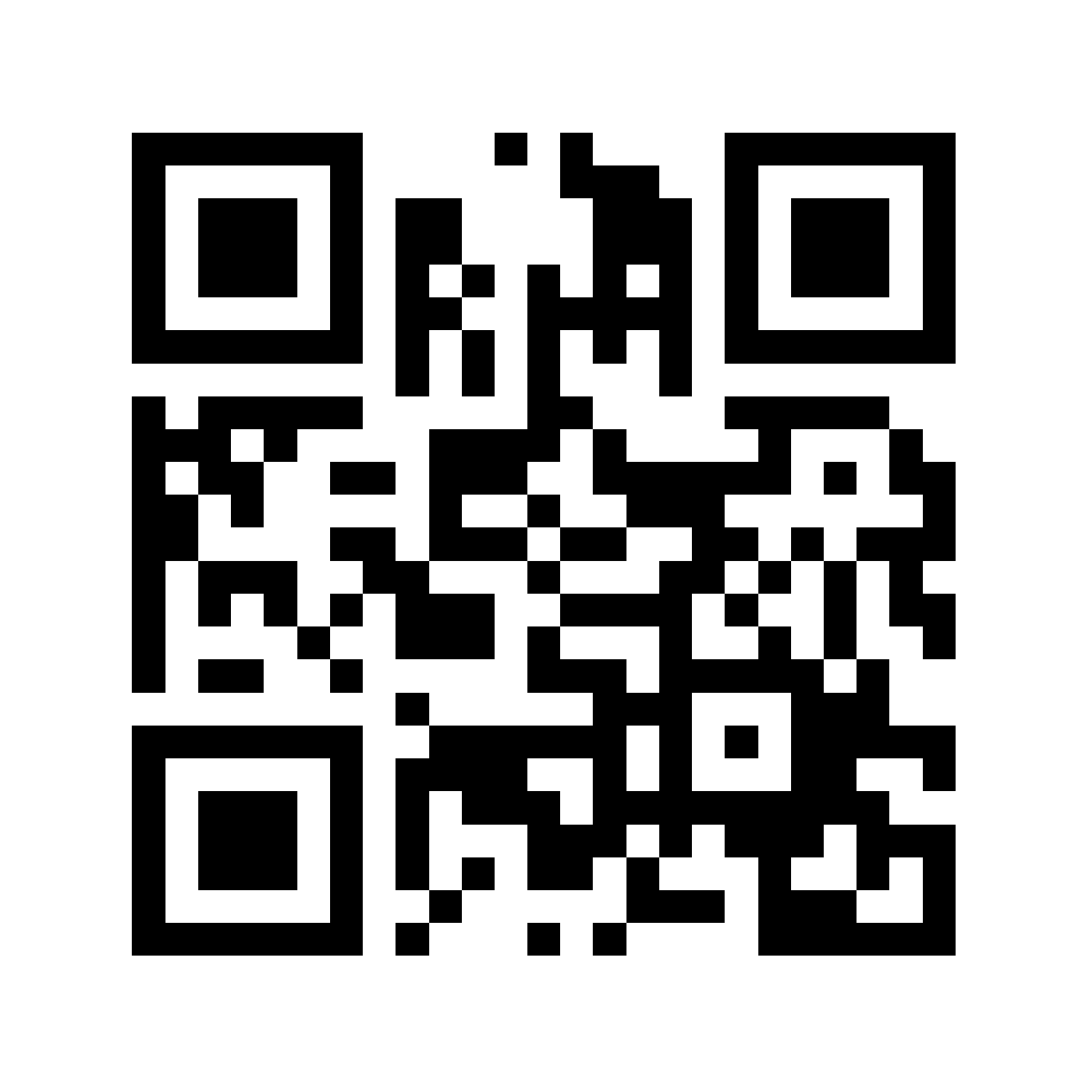 Visit Myignite at http://myignite.microsoft.com  or download and use the Ignite Mobile App with the QR code above.